2. ÉvfolyamA víz
11. foglalkozás
Ráhangolódás - Csoportalakítás – közös tulajdonságok alapján
1. forrás, patak, folyó
2. tó, tenger, óceán
3. eső, felhő, zápor
4. mező, hegy, völgy, erdő
5. növény, állat, ember
6. úszkál, csobog, szalad, álldogál, pihen
A víz körforgása
https://youtu.be/5BejhmuhykI
Víz körforgás (ismeretlen szerző)

Hová szaladsz kis patak?
Nem szaladok, csobogok...egy nagy folyóba torkollok.
Átszelek majd hegyet-völgyet, mezőket és zöld mezőket,
S ha folyóként utam befejezem, egy szép tóba érkezem.
Onnan tovább nem megyek, álldogálok, pihenek.
Tanulok a kiskacsákkal,
úszkálok a halacskákkal,
táncolok a zöld hínárral.
S ha nem lesz már több feladatom, felmelegszem majd a napon,
Sugara felrepít a levegőbe, egy pihe-puha felhőbe.
Ám ha hiányozni fogok: csendes esőként újra földre pottyanok,
s mindenkinek inni adok.
Pici forrás, patak, folyó, tenger és az óceán,
kicsik -nagyok megígérjük
mindig vigyázni fogunk rád!
Jentésteremtés - A víz körforgása
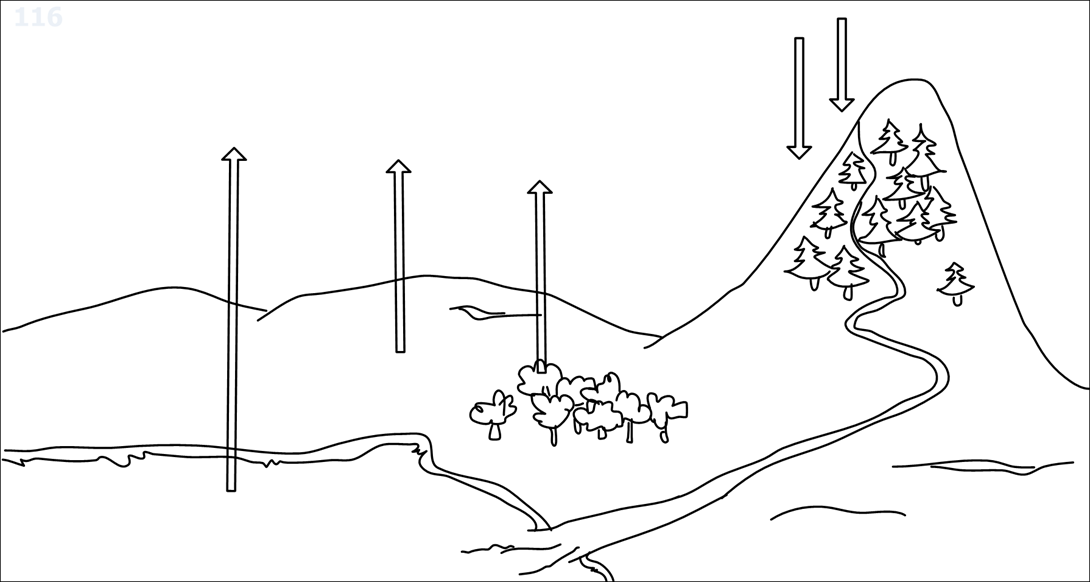 felhőt alkot
elfolyik
kicsapódik
felszáll
felmelegszik
lehűl
A víz körforgása
felhőt alkot
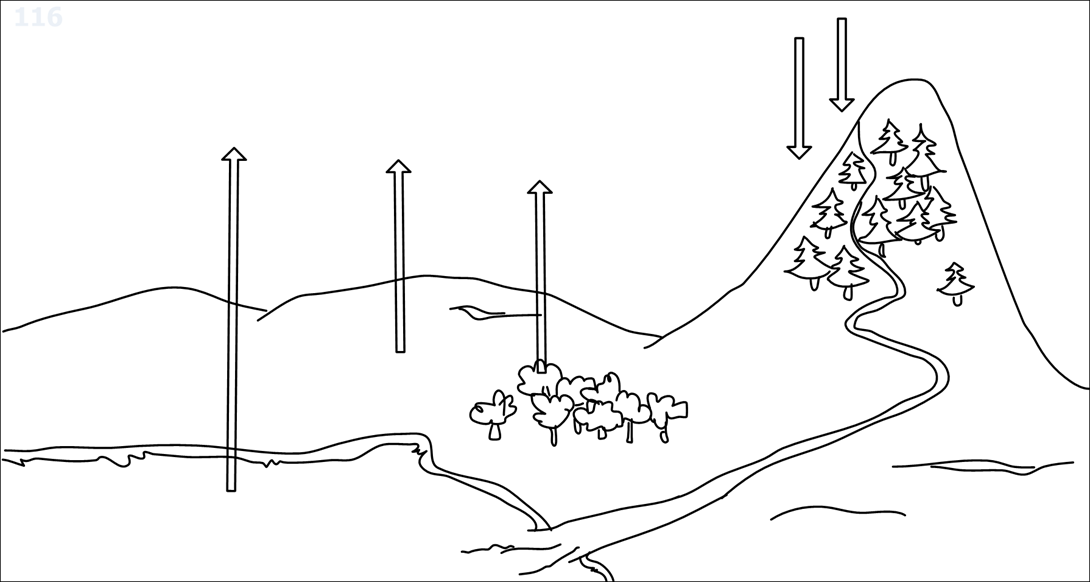 elfolyik
kicsapódik
felszáll
felmelegszik
lehűl
Reflektálás - 5.sz.melléklet
Számozással állítsd helyes sorrendbe a víz körforgásának menetét!
_____ A levegő megtelik párával.
_____ A víz csapadék formájában visszahullik a felszínre.
_____ A felhőből a víz kicsapódik.
_____ A csapadék egy része a földbe, másik része a vizeinkbe kerül.
_____ A pára a magasban felhőt alkot.
_____ A felszín vizei a Nap melegének hatására párolognak.
2.
5.
4.
6.
3.
1.
Értékelés
Válaszoljatok a kérdésekre!

Mit viszel magaddal a mai foglalkozásról? 

Mivel lettél gazdagabb?

Hogyan tudtatok együttműködni a csoportban?

Mi okozott nehézséget a foglalkozáson?